Qari mill-Ktieb tal-Eżodu
Eżodu 14, 21 – 15,1
F’dak iż-żmien, Mosè medd idu fuq il-baħar, u l-Mulej reġġa’ lura l-baħar b’riħ qawwi mil-Lvant matul 
il-lejl kollu; il-baħar ixxotta
u l-ilmijiet inferqu. U mbagħad ulied Iżrael daħlu fin-niexef f’nofs il-baħar; 
l-ilmijiet kienu għalihom qishom ħitan fuq il-lemin u
fuq ix-xellug. L-Eġizzjani marru warajhom, u daħlu f’nofs il-baħar, iż-żwiemel kollha tal-Fargħun, 
il-karrijiet u r-rikkieba tiegħu.
Fis-sahra ta’ filgħodu, 
il-Mulej minn ġol-kolonna tan-nar u s-sħaba xeħet ħarsa fuq it-tined 
tal-Eġizzjani, u ħarbathom.
U xekkel ir-roti tagħhom u bit-tbatija setgħu jmexxuhom. U mbagħad 
l-Eġizzjani bdew jgħajtu:
“Ħa naħarbu minn quddiem Iżrael, għaliex 
il-Mulej qiegħed jiggieled kontra l-Eġizzjani!”.
Il-Mulej qal lil Mosè: 
“Midd idek fuq il-baħar, u l-ilma jerġa’ lura fuq 
l-Eġizzjani, bil-karrijiet u 
r-rikkieba tagħhom”.
U Mosè medd idu fuq 
il-baħar. U ma’ sbiħ il-jum il-baħar raġa’ lura fejn kien qabel, u l-Eġizzjani, huma u jaħarbu, sabu ruħhom fih.
Hekk il-Mulej gerbibhom f’nofs l-ilma. L-ilmijiet reġgħu lura u għarrqu 
l-karrijiet u r-rikkieba 
tal-eżerċtu kollu
tal-Fargħun li kienu ġejjin warajhom fil-baħar. Anqas wieħed ma baqa’ minnhom. U wlied Iżrael għaddew 
fin-niexef f’nofs il-baħar,
u l-ilmijiet kienu għalihom bħal ħitan wieħed fuq 
il-lemin u l-ieħor fuq 
ix-xellug.
Dakinhar il-Mulej salva lil Iżrael minn id l-Eġizzjani, u Iżrael ra l-Eġizzjani mejta fuq xatt il-baħar.
U mbagħad Mosè, flimkien ma’ wlied Iżrael, għanna din l-għanja lill-Mulej, u qalu:
“Ngħanni lill-Mulej, għax tkabbar bis-sħiħ. Żwiemel u rikkieba waddabhom 
fil-baħar”.
Il-Kelma tal-Mulej.
R:/ Irroddu ħajr lil Alla
Salm Responsorjali
R:/ Ngħanni lill-Mulej, għax tkabbar bis-sħiħ
Man-nifs ta’ għadbek
inġemgħu l-ilmijiet;
bħal gzuz twaqqfu 
l-gliegel;
għaqdu fil-qalba tal-baħar l-imwieġ.
R:/ Ngħanni lill-Mulej, għax tkabbar bis-sħiħ
U l-għadu qal:
“Niġri għal warajhom u nilħaqhom; naħtaf il-priża
u xewqti naqta’; nislet 
is-sejf u idi teqridhom”.
R:/ Ngħanni lill-Mulej, għax tkabbar bis-sħiħ
Infaħt b’nifsek,
u l-baħar għattiehom.
U għerqu bħaċ-ċomb
fil-qawwa tal-baħar.
Meddejt lemintek,
u belgħethom l-art.
R:/ Ngħanni lill-Mulej, għax tkabbar bis-sħiħ
Twassalhom u tħawwilhom fuq il-muntanja,
il-wirt tiegħek;
l-imkien, Mulej, li int għamiltu għamartek;
il-maqdes, Sidi, li ħejjew idejk.
R:/ Ngħanni lill-Mulej, għax tkabbar bis-sħiħ
Hallelujah, Hallelujah
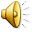 Jekk xi ħadd iħobbni, iħares kelmti, 
jgħid il-Mulej,
u Missieri jħobbu, u aħna niġu għandu.
Hallelujah, Hallelujah
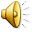 Qari mill-Evanġelju skont San MattewMt 12, 46-50
R:/ Glorja lilek Mulej
F’dak iż-żmien, kif Ġesù kien għadu qiegħed ikellem lin-nies, ġew ommu u ħutu, waqfu barra u fittxew li jkellmuh. Xi ħadd qallu:
“Ara, ommok u ħutek qegħdin barra jfittxu li jkellmuk”. 
Iżda hu wieġeb lil dak li kellmu, u qallu:
“Min hi ommi? U min huma ħuti?”.
Imbagħad medd idu lejn 
id-dixxipli tiegħu u qal:
“Dawn, araw, huma ommi u ħuti. Għax kull min jagħmel ir-rieda ta’ Missieri li hu 
fis-smewwiet,
dak huwa ħija, u oħti, u ommi”.
Il-Kelma tal-Mulej
R:/ Tifħir lilek Kristu